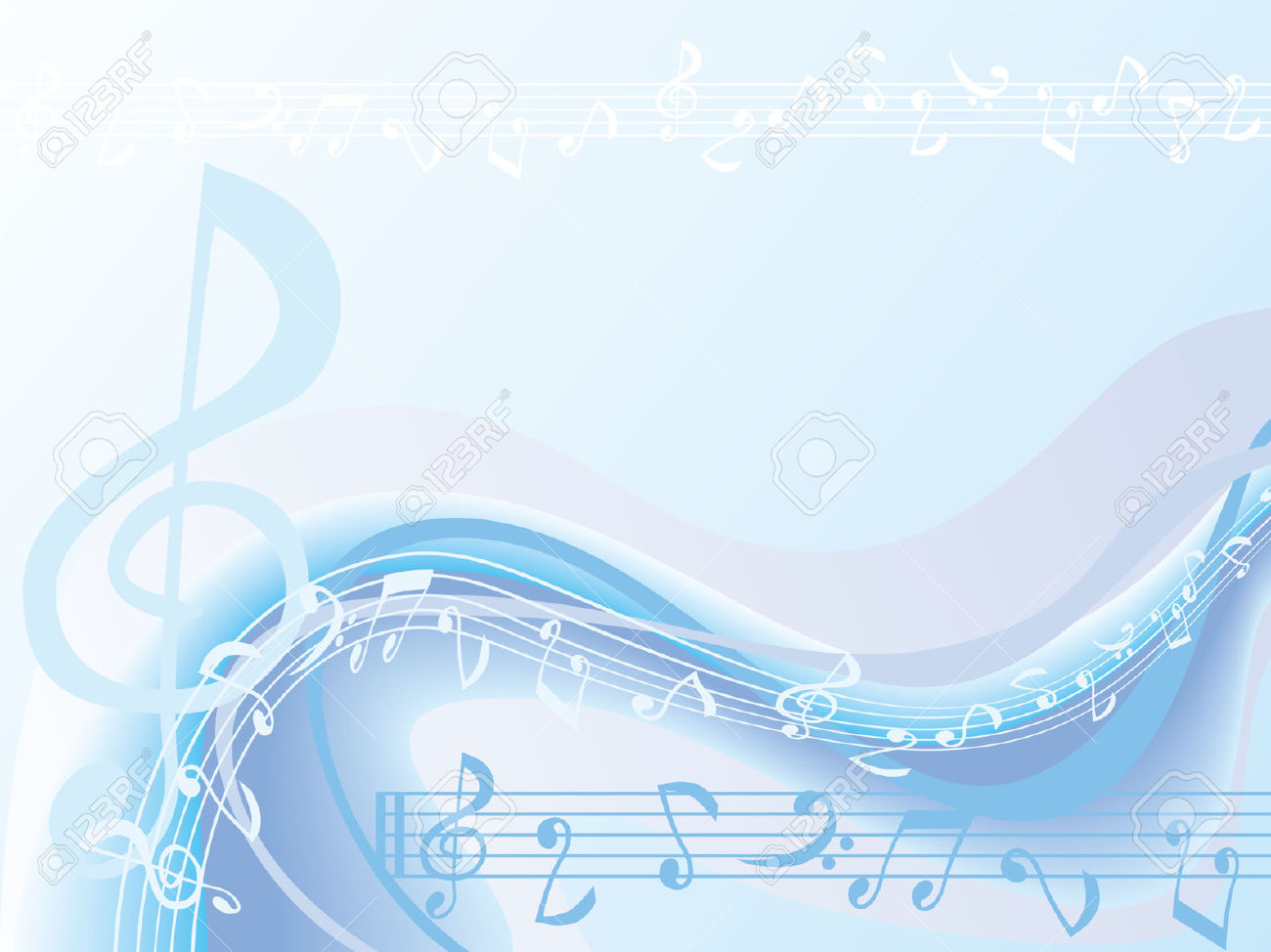 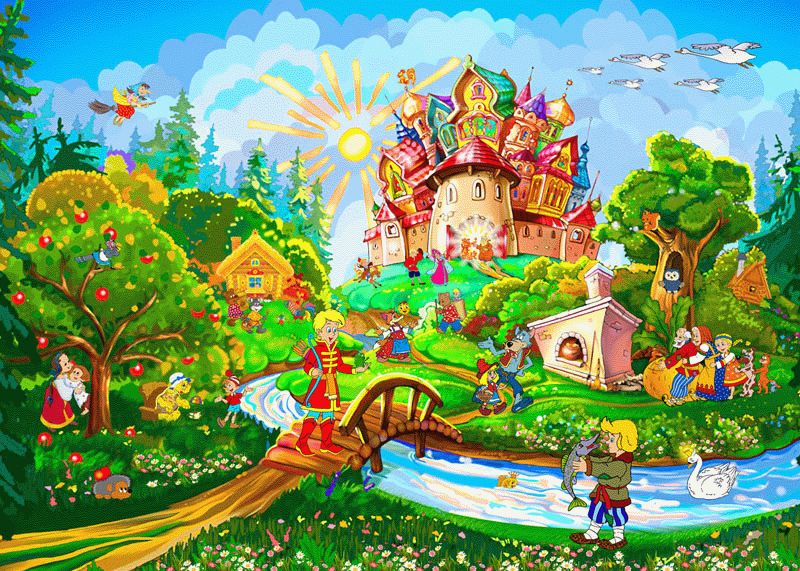 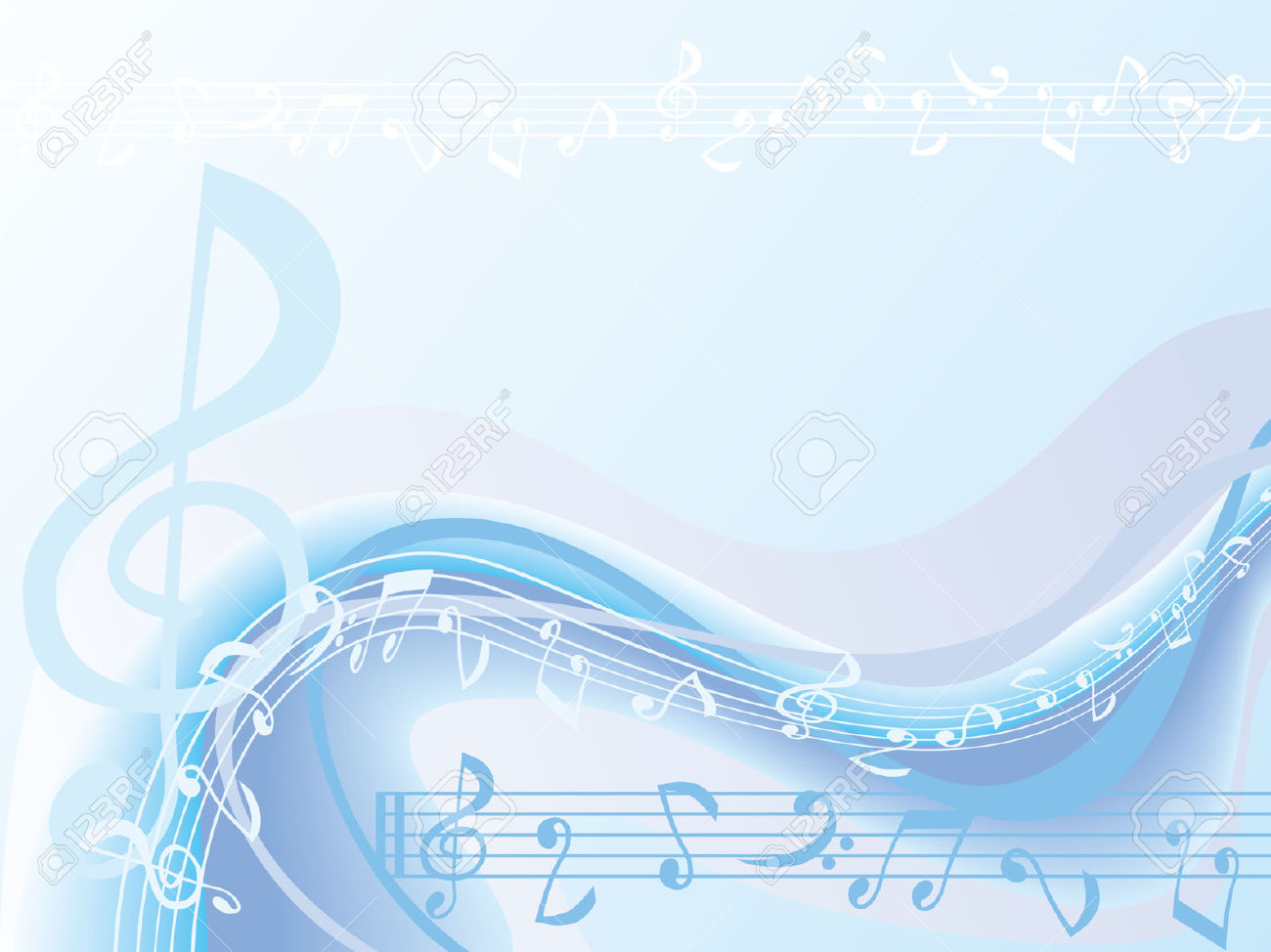 Король Барабан
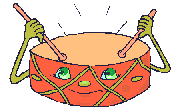 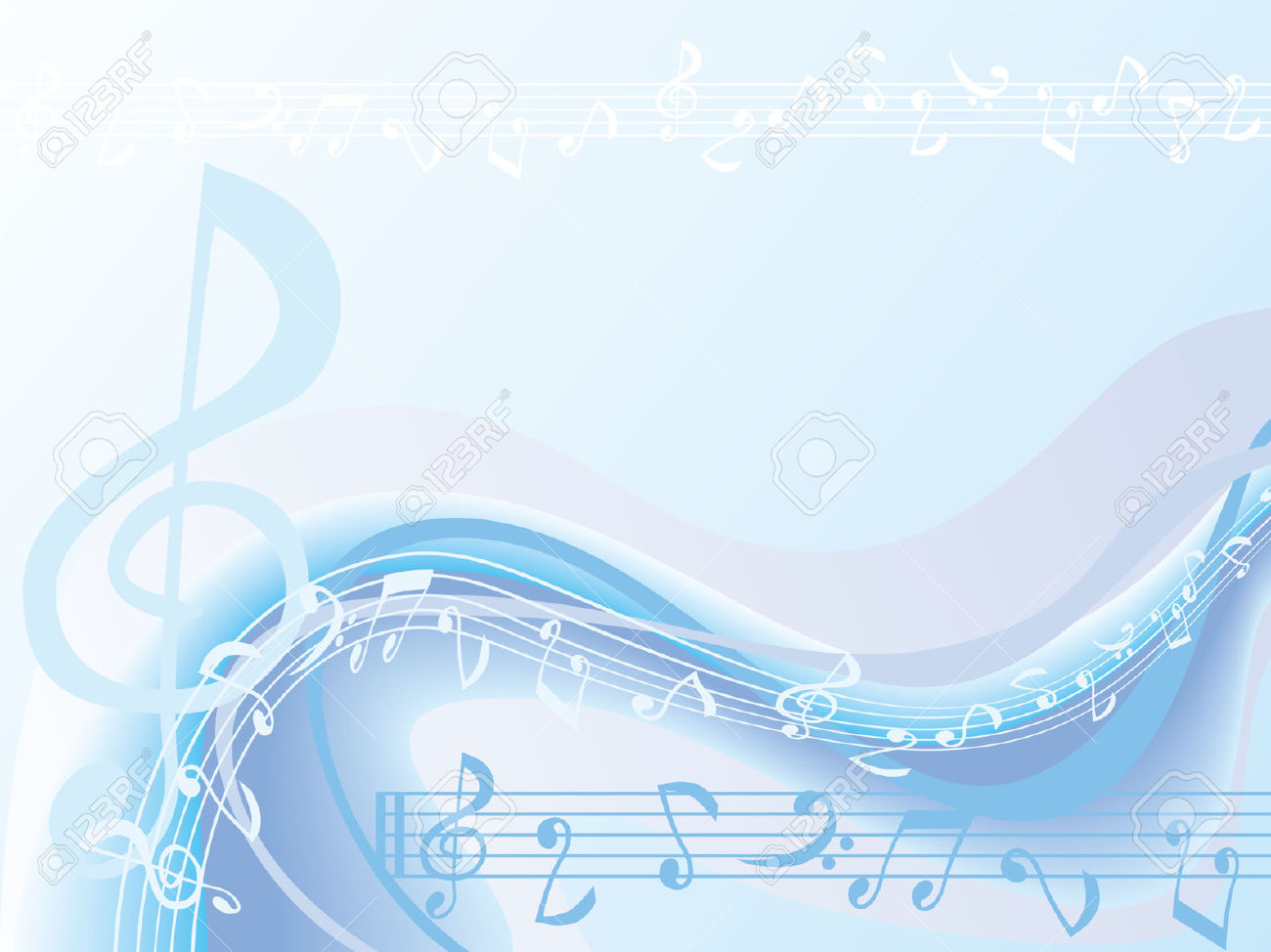 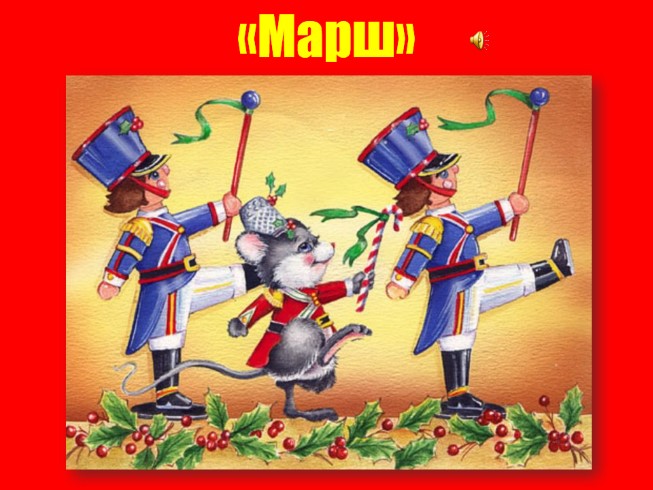 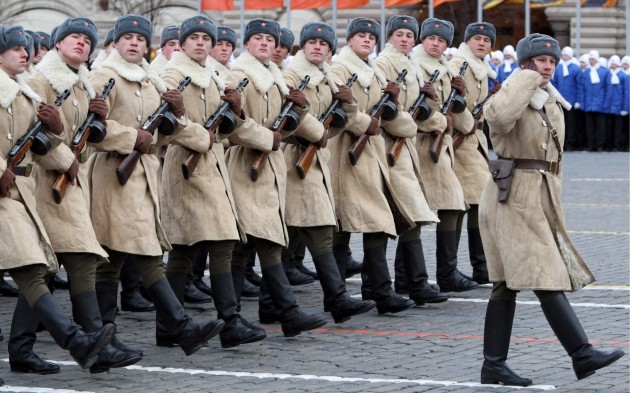 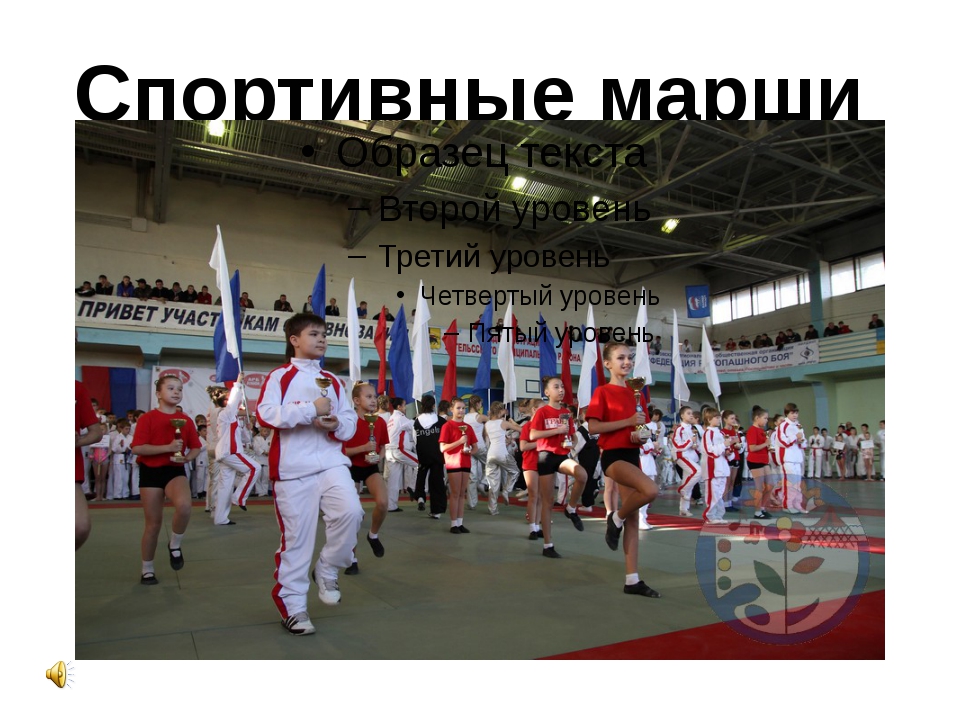 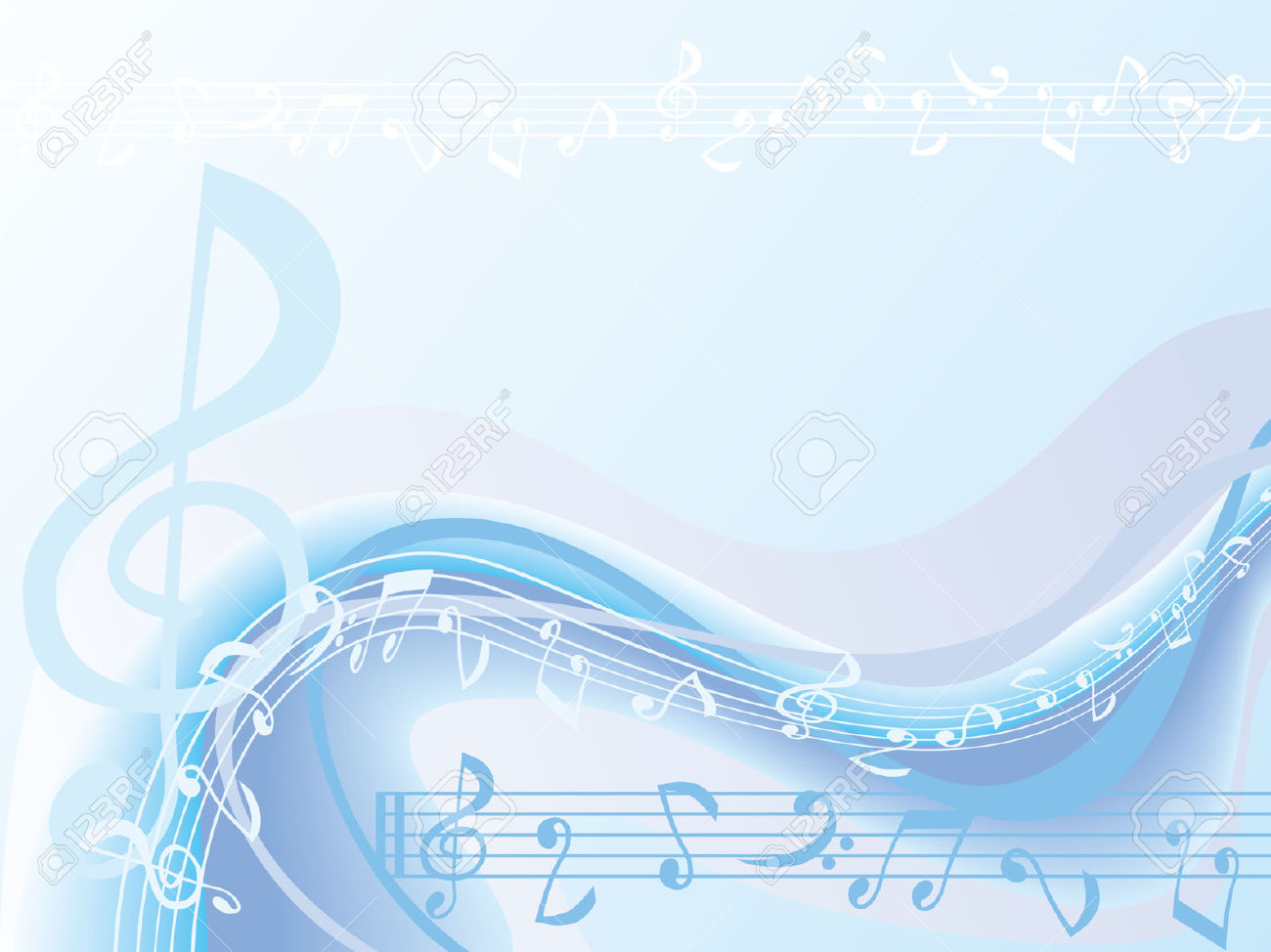 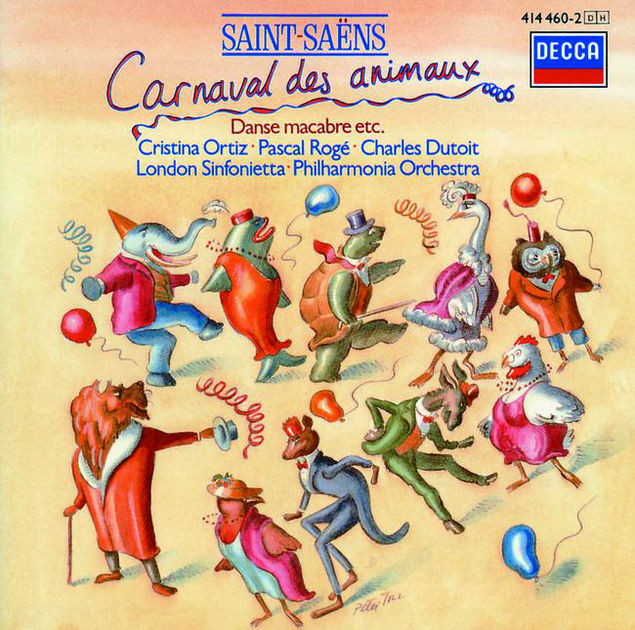 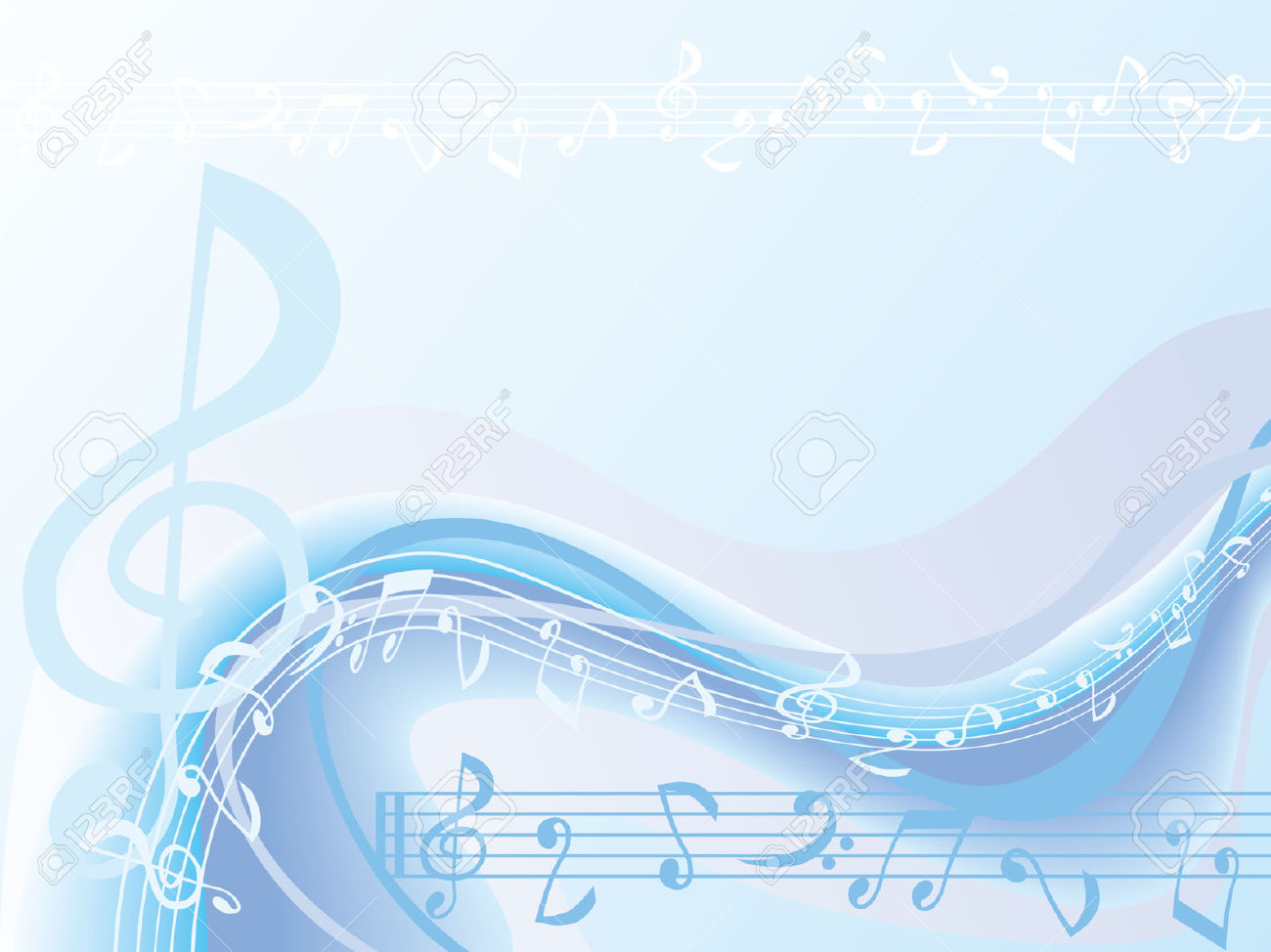 Король Болерон
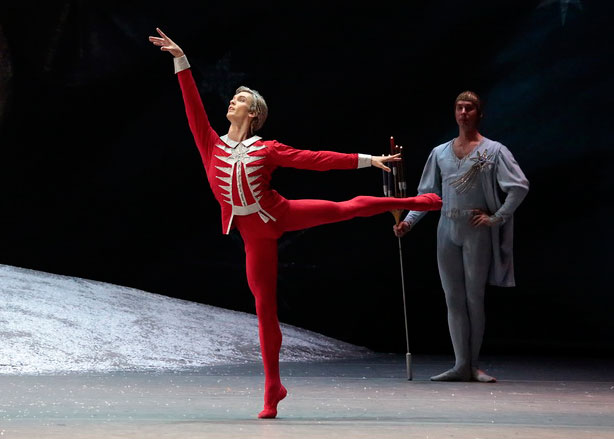 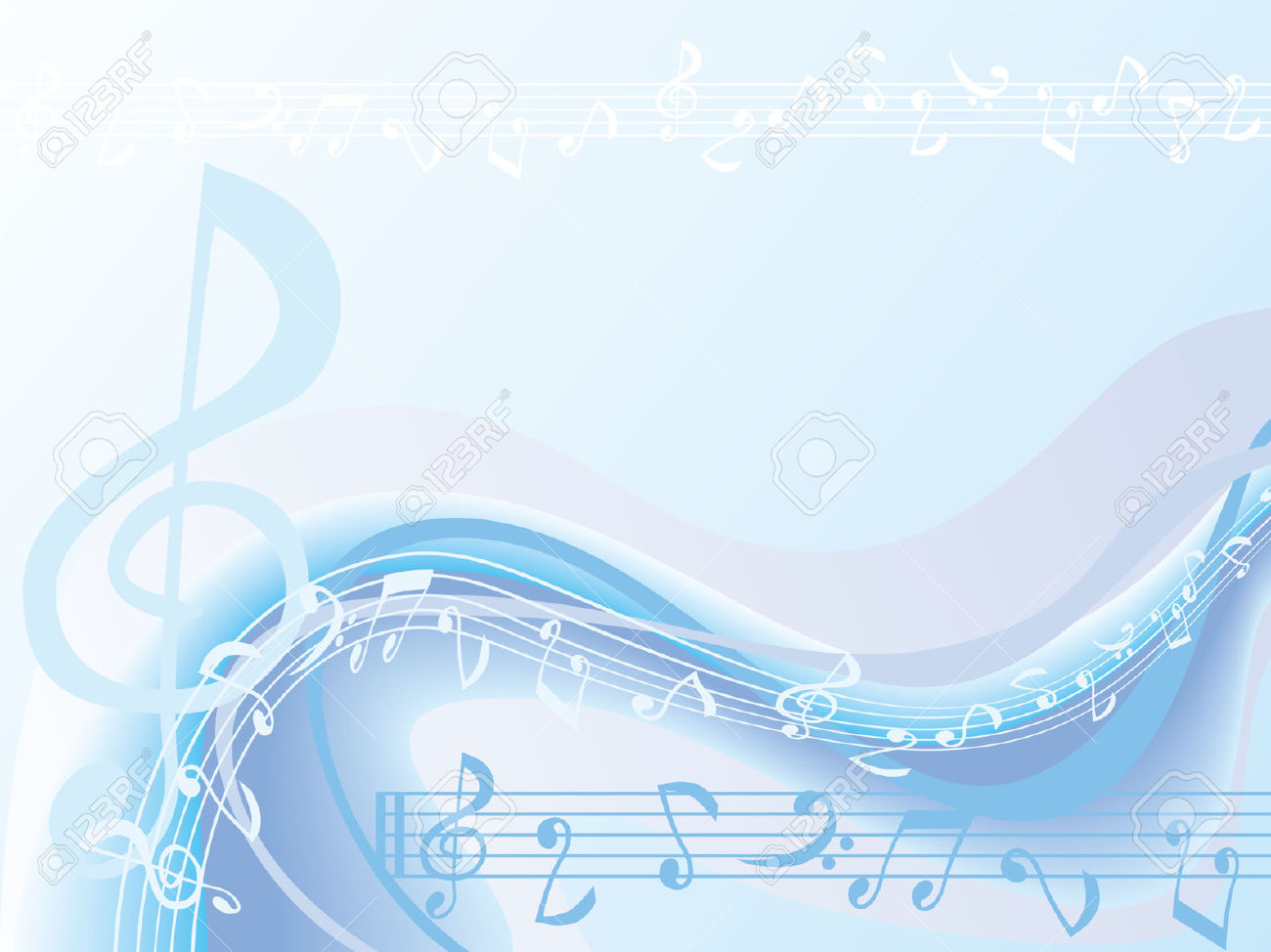 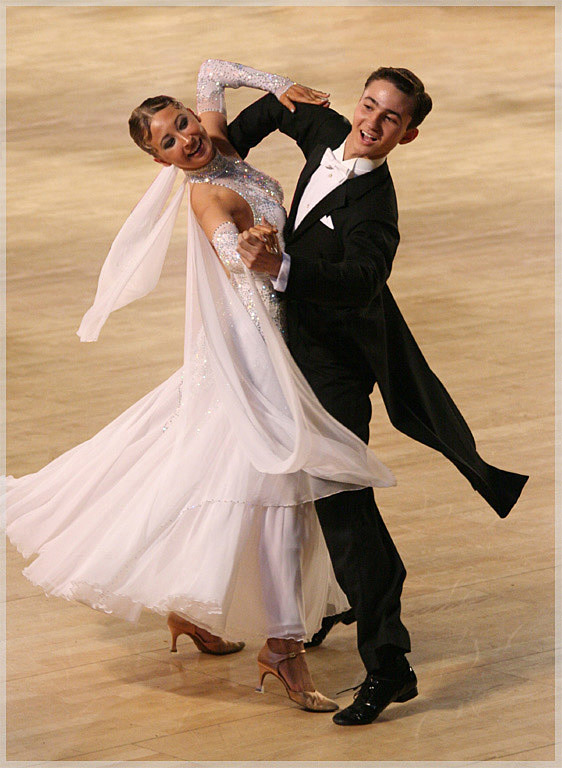 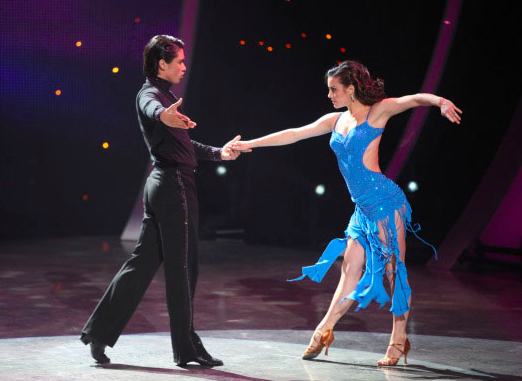 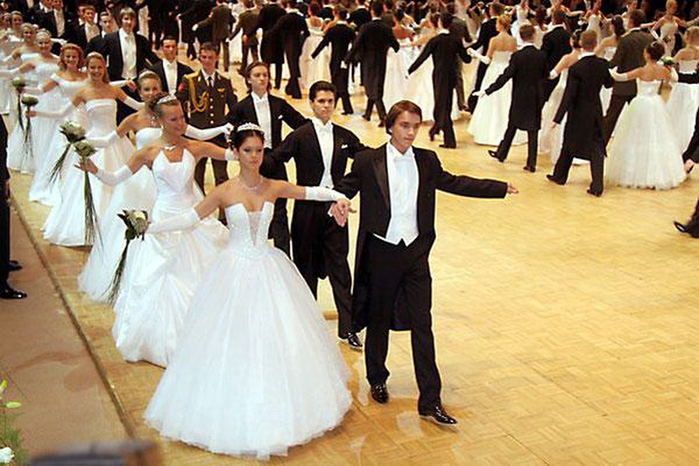 Вальс
Румба
Полонез
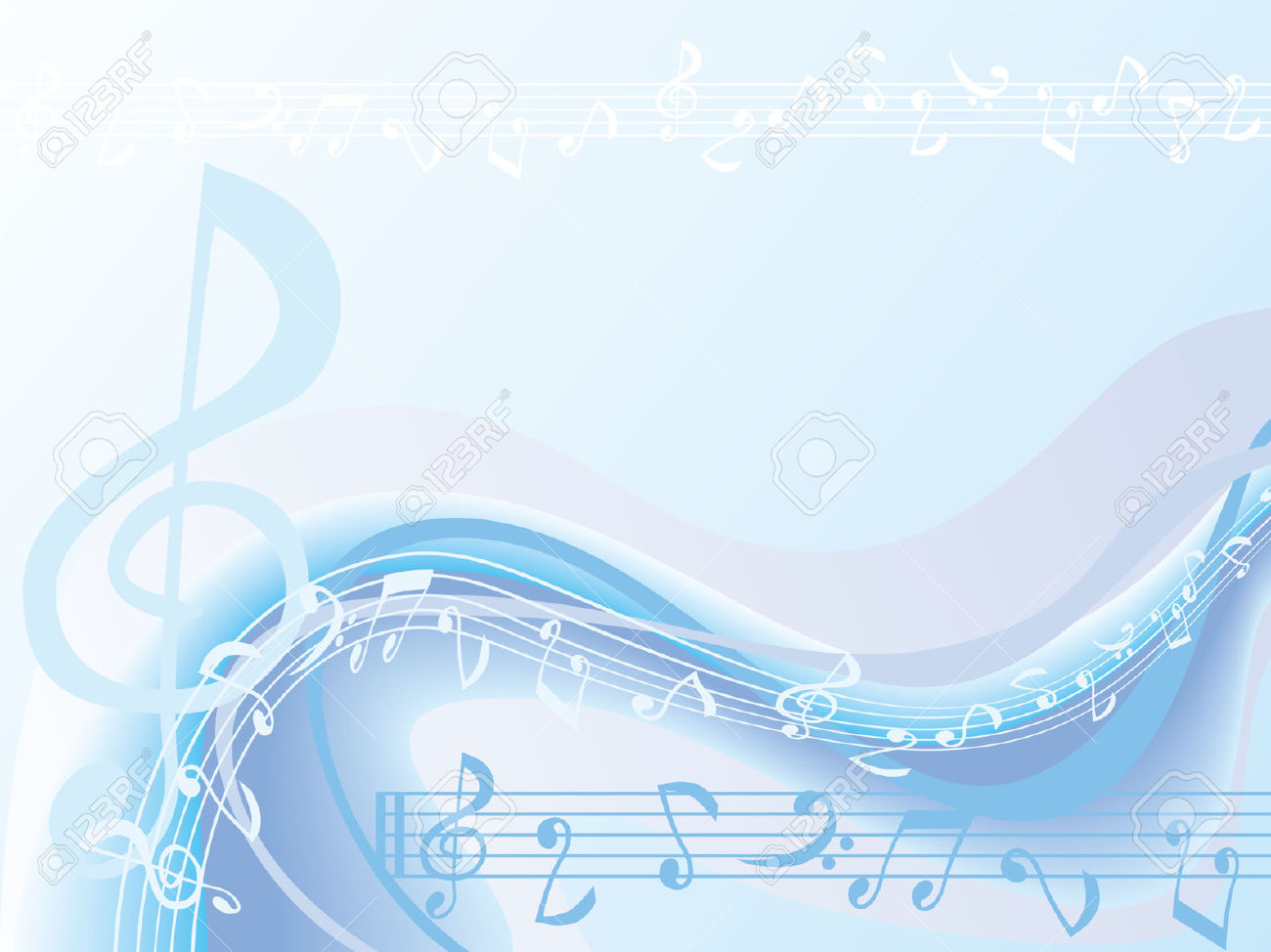 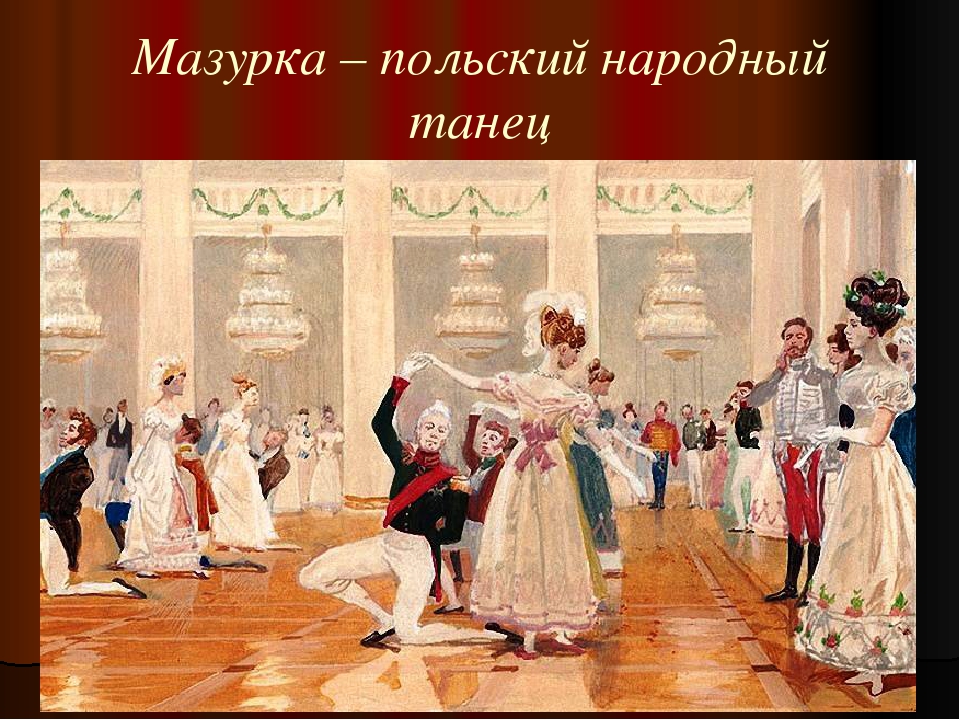 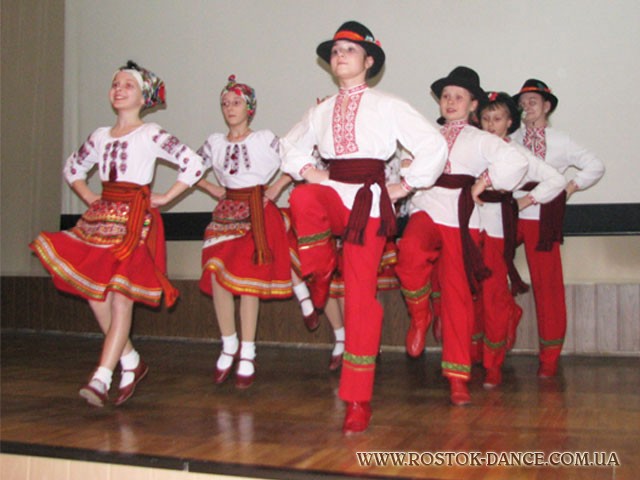 Мазурка
Полька
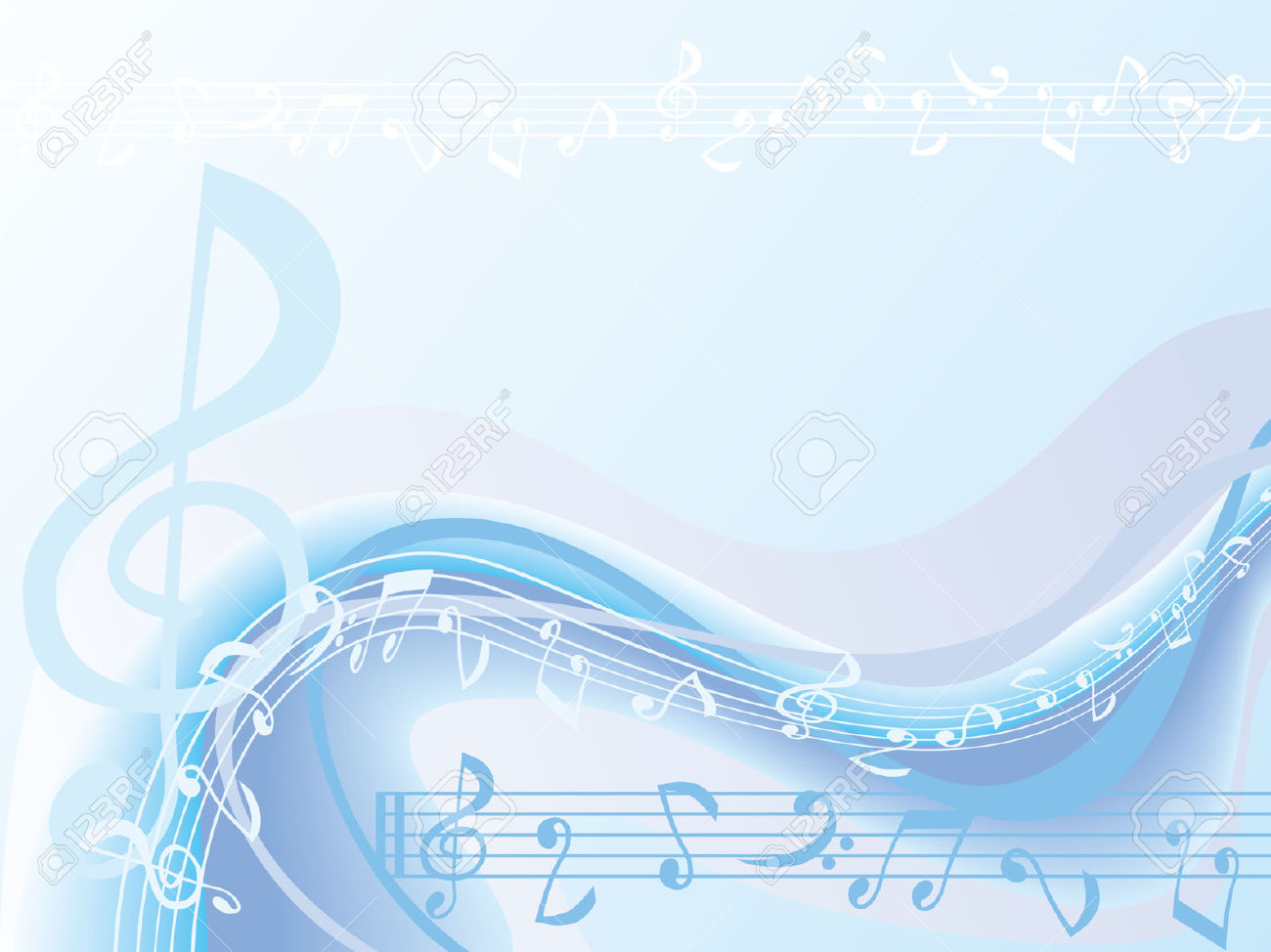 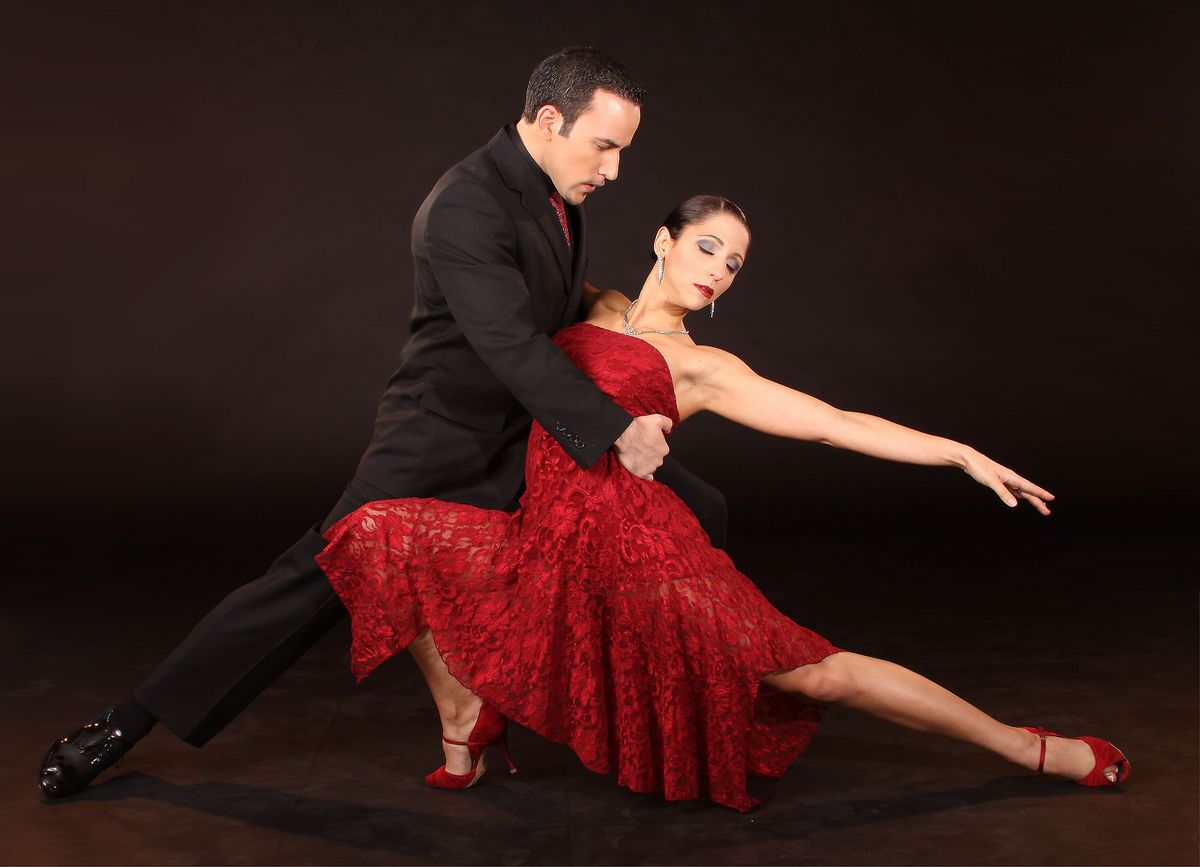 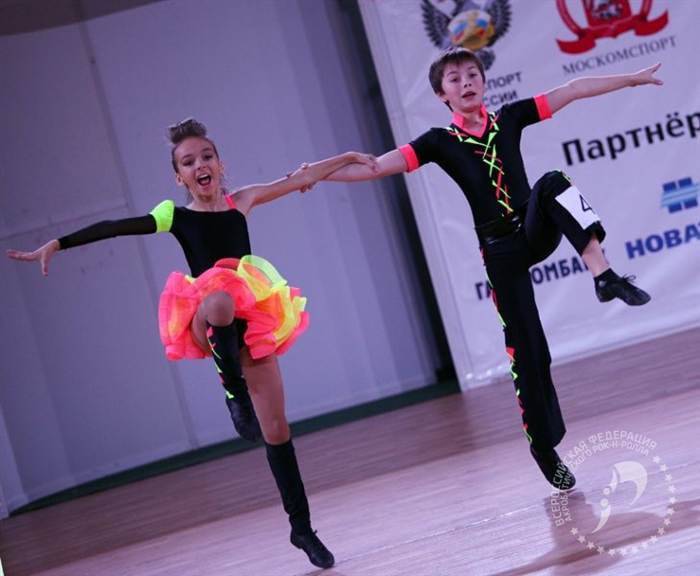 Танго
Рол-н-ролл
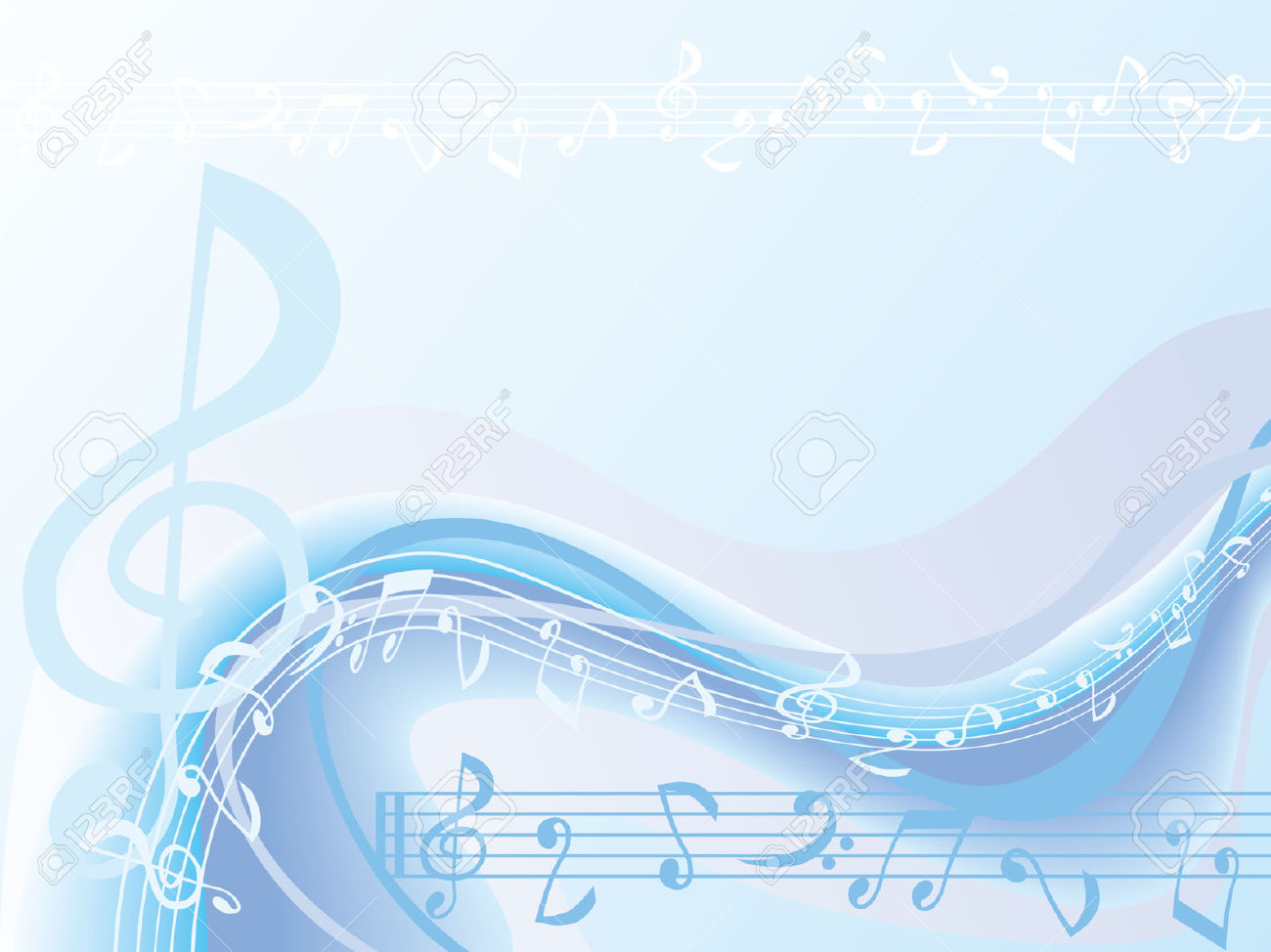 Королева Мелодия
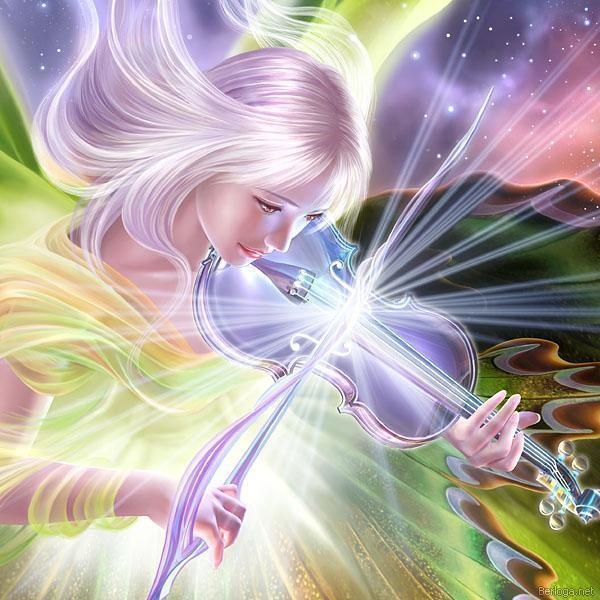 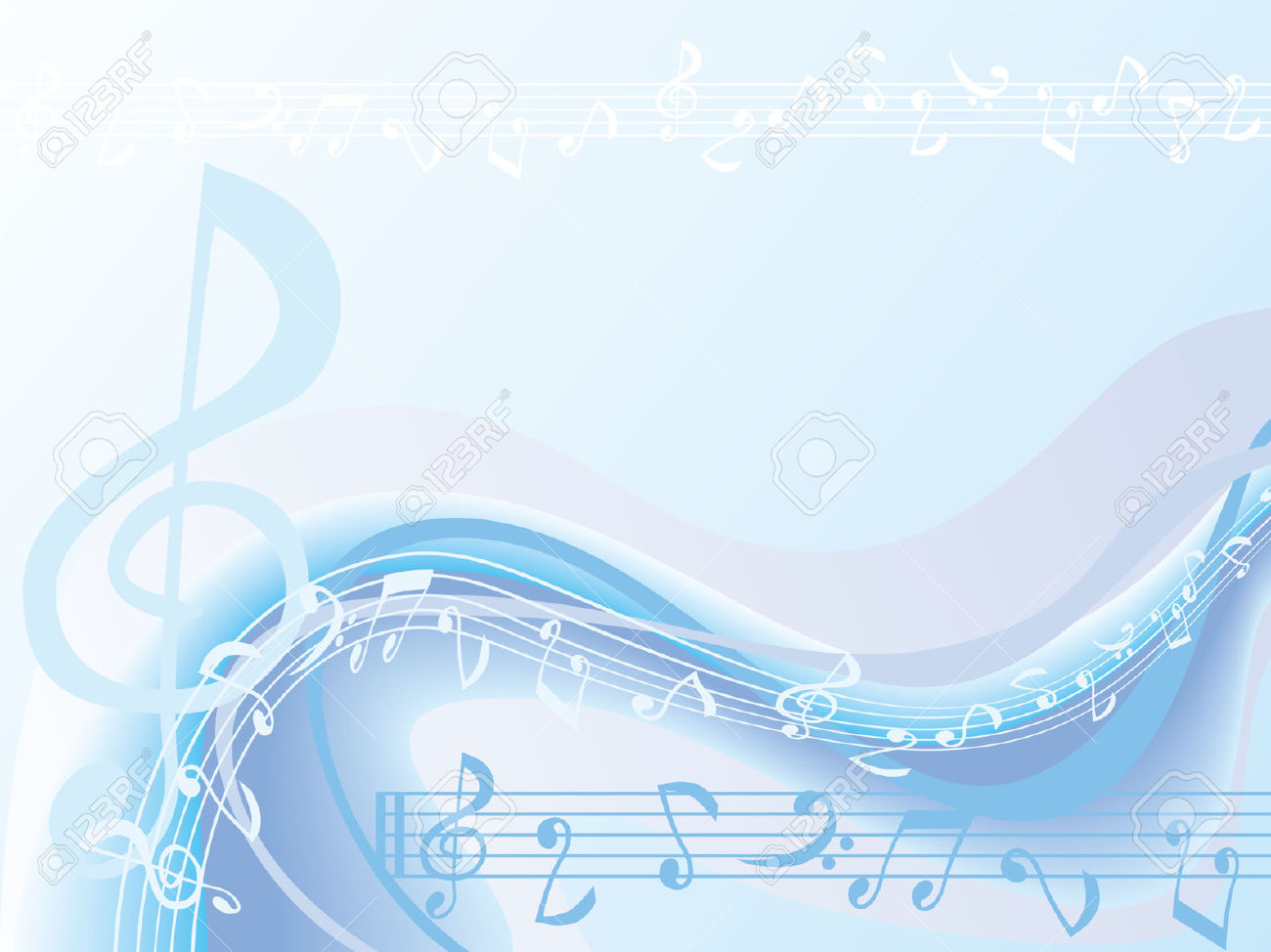 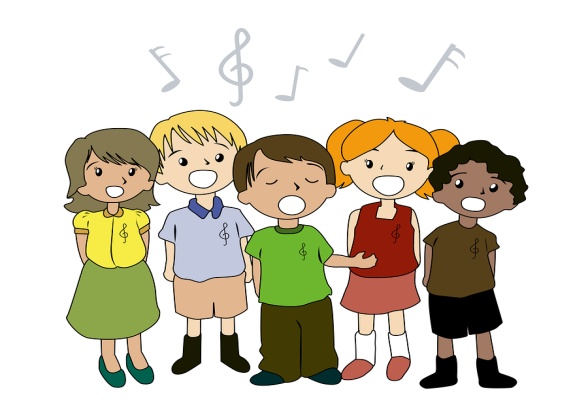 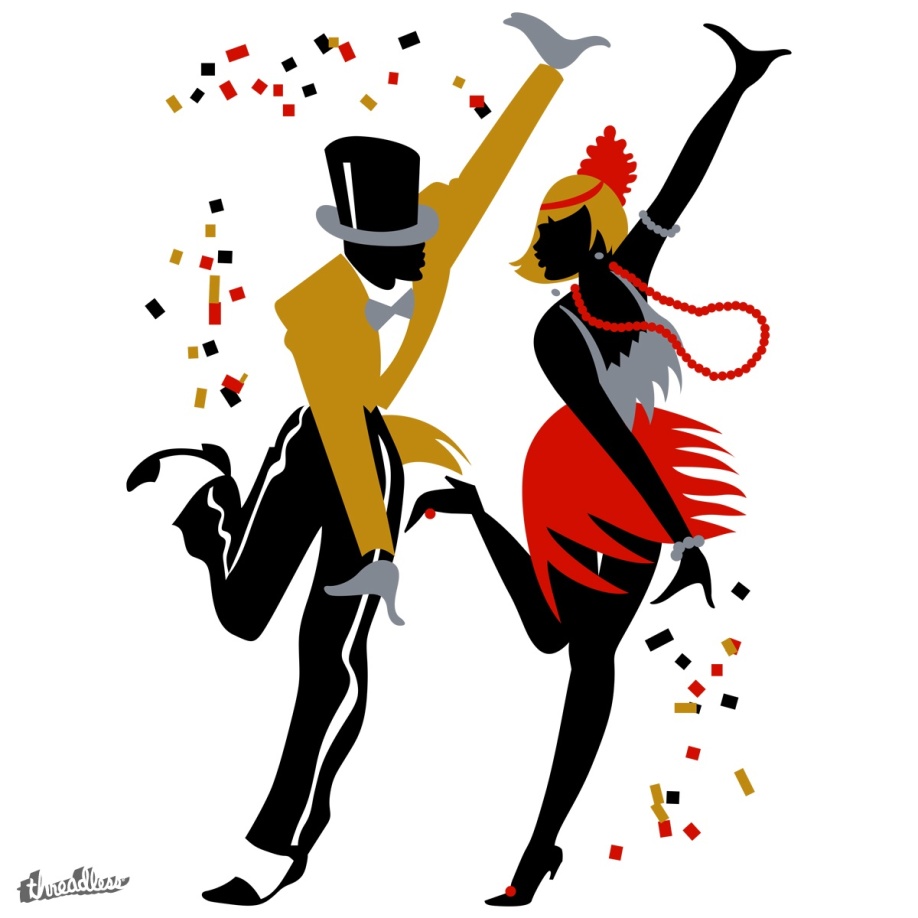 Страна Музыки
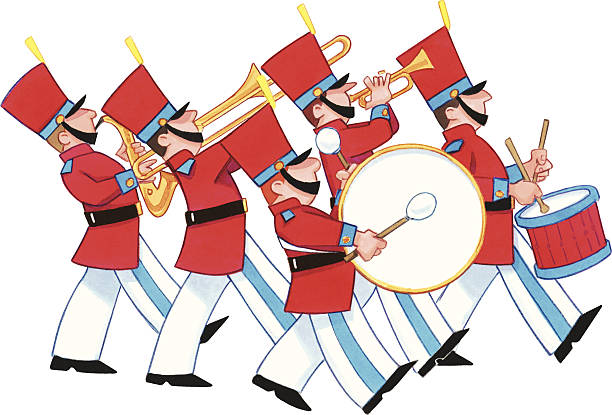 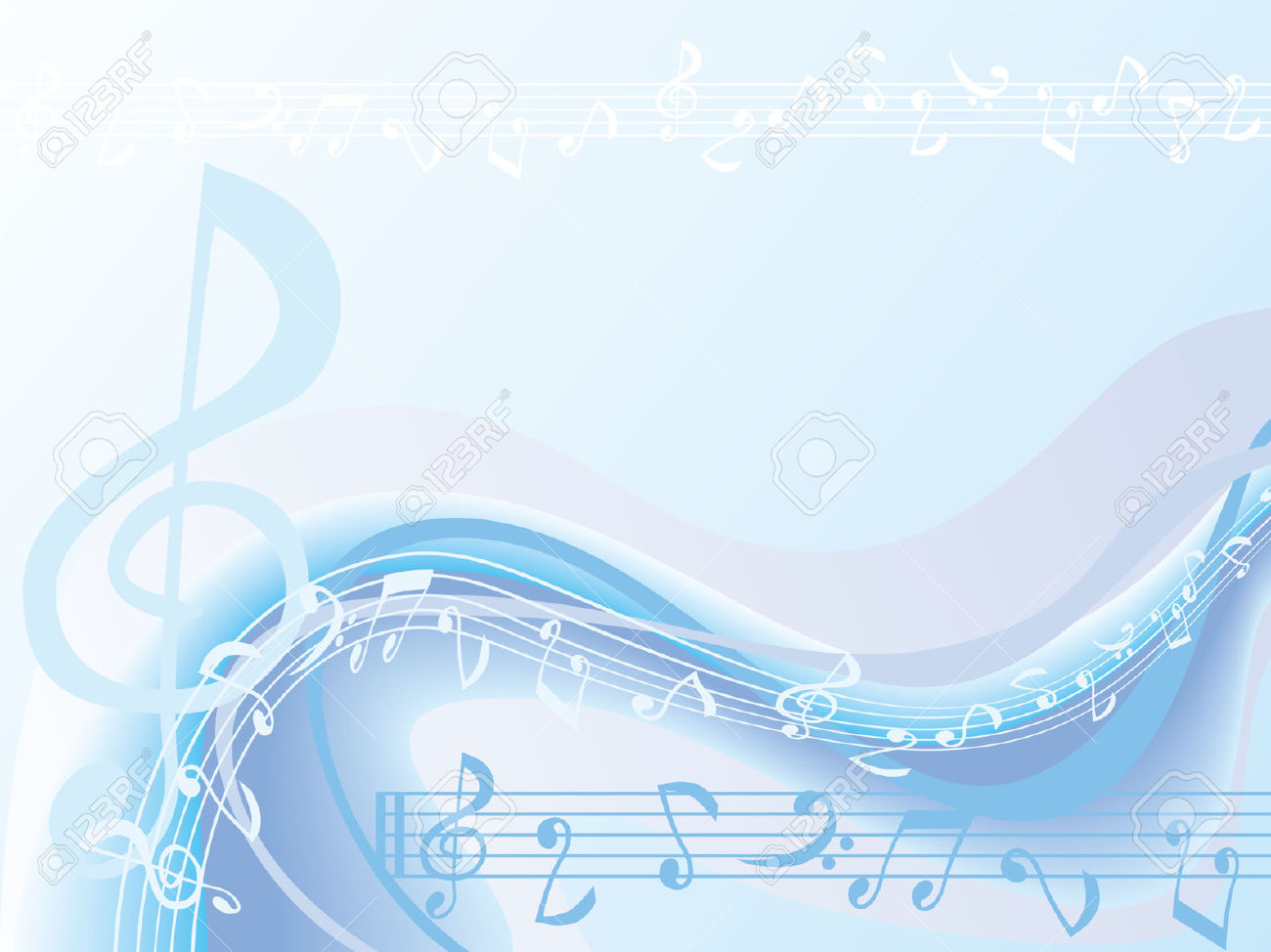 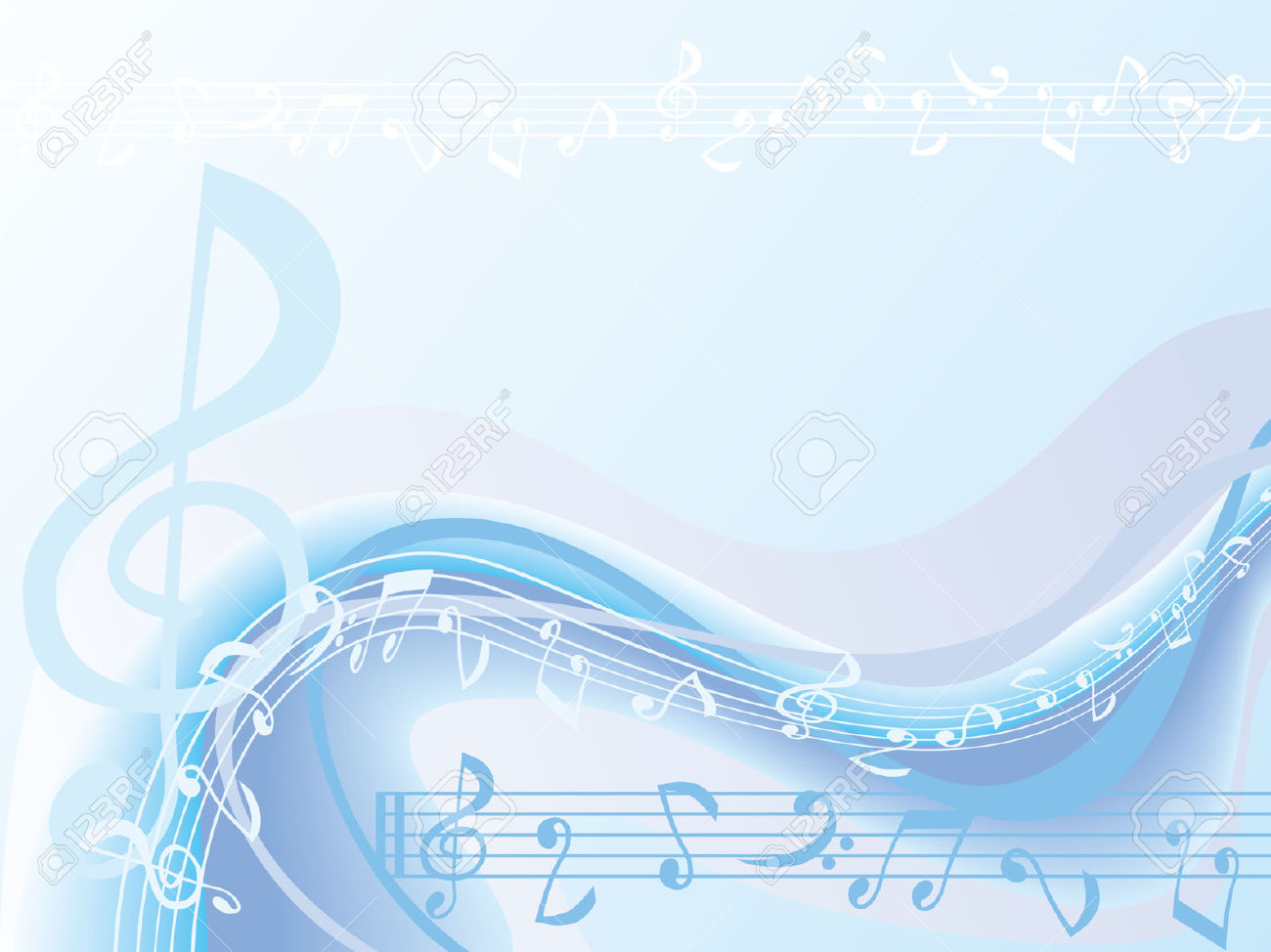